Super Goal 5
UNIT 2
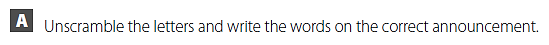 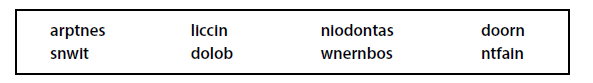 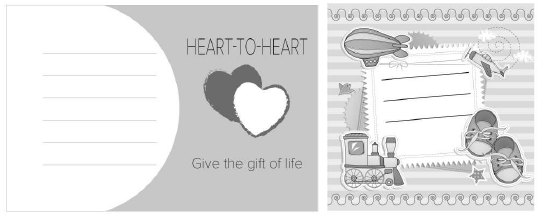 clinic 
blood 
donation 
donor
parents  
twins  
newborns  
infant
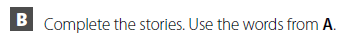 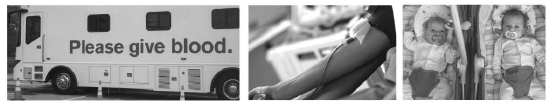 blood
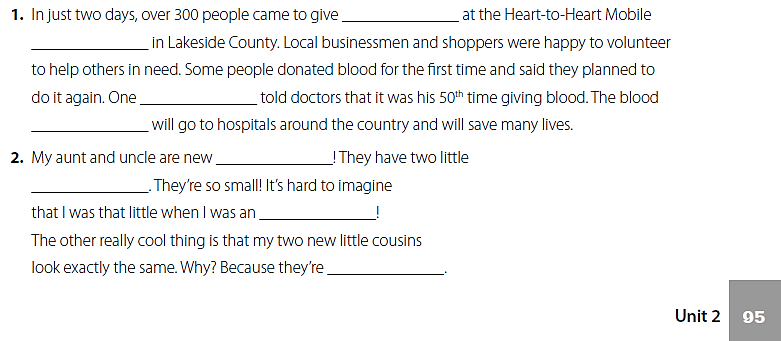 clinic
donor
donation
parents
newborns
infant
twins
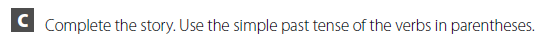 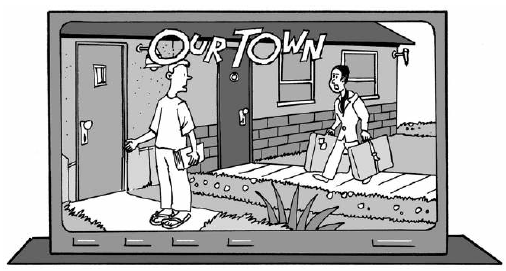 were
were
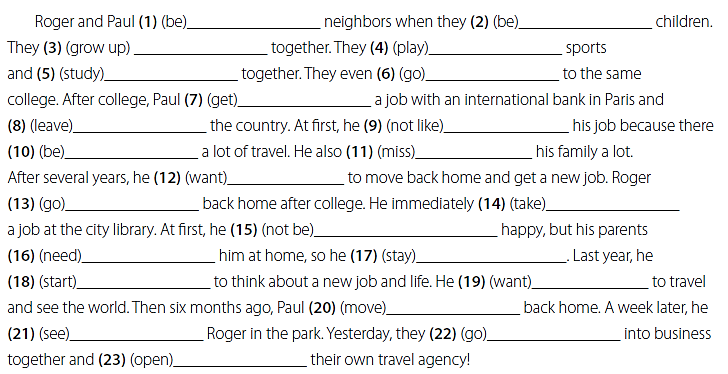 grew up
played
studied
went
got
left
didn’t like
missed
was
wanted
went
took
wasn’t
needed
stayed
started
wanted
moved
went
saw
opened
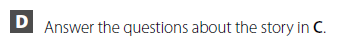 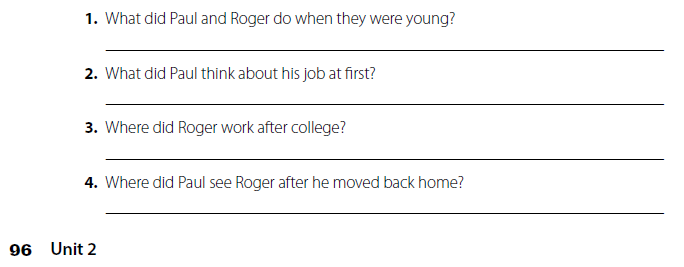 They played sports and studied together .
He didn’t like his job at first .
He worked at the city library .
He saw Roger in the park.
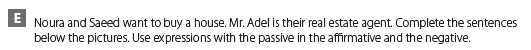 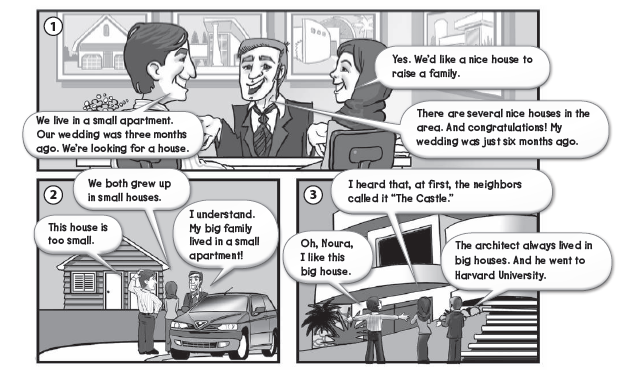 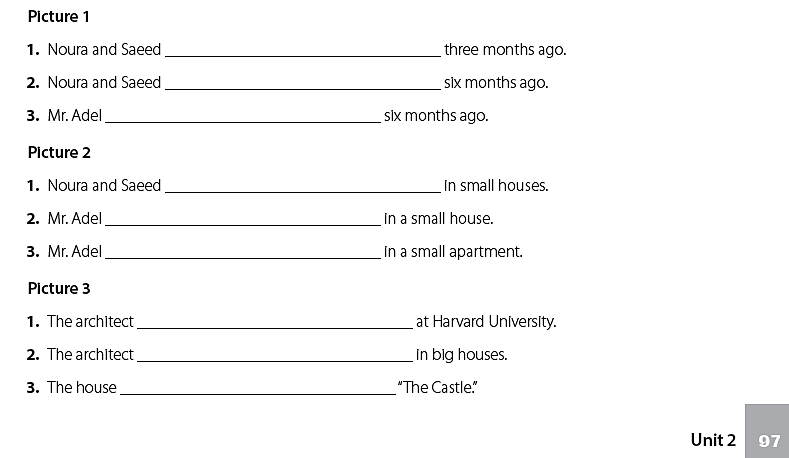 got married
weren’t married
was married
were raised
wasn’t raised
was raised
was educated
was raised
was called
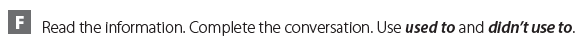 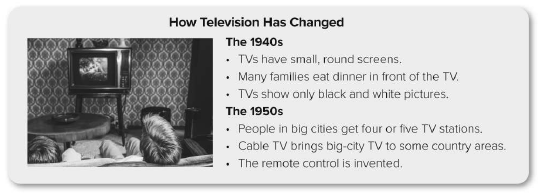 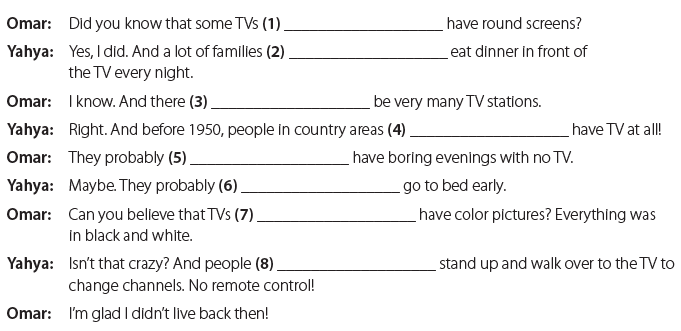 used to
used to
didn’t use to
didn’t use to
used to
used to
didn’t use to
used to
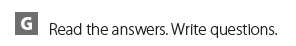 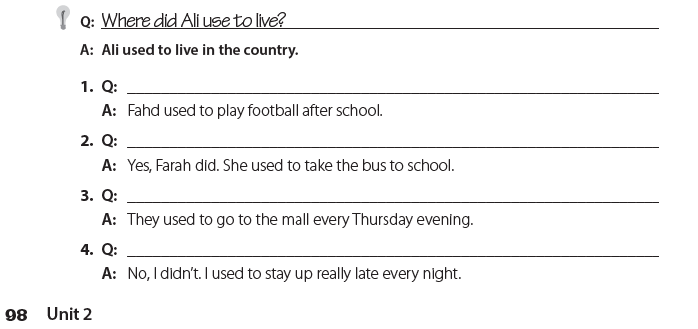 What did Fahad use to do ?
Did Farah use to take the bus to school ?
Where did they use to go every Thursday evening ?
Did you use to go to bed early every night ?
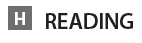 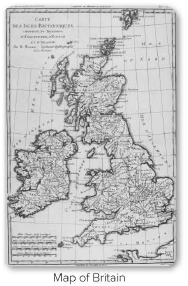 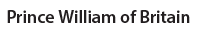 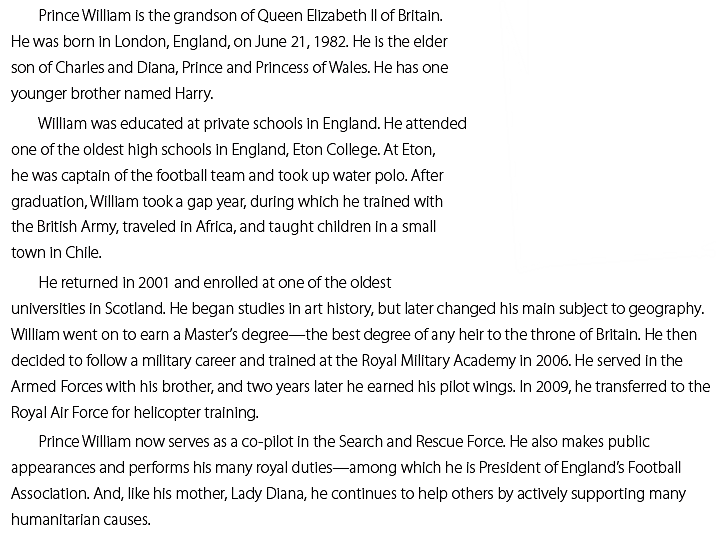 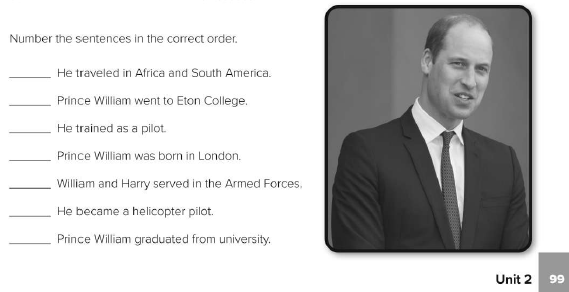 3
2
6
1
5
7
4
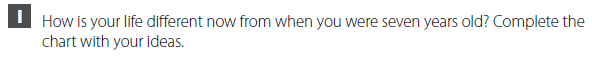 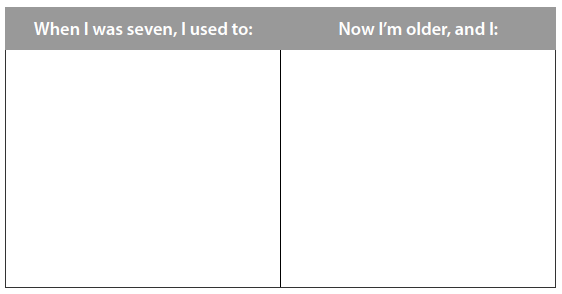 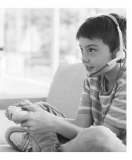 الان عندما كبرت أصبحت أقوم بفعل : 
- 
- 
-
عندما كان عمري 7 سنوات كنت أقوم بفعل : 
- 
- 
-
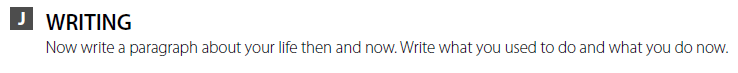 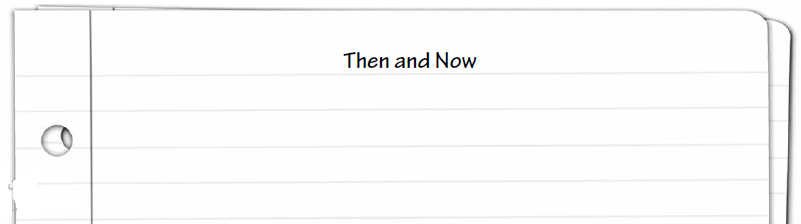 قم بكتابة نص عن حياتك سابقا وحياتك الان 
قم بذكر ماكنت معتادا على فعله وما تفعله الان
See you later 
Take care 

Teacher :
Badr Sayid Al-Shehri
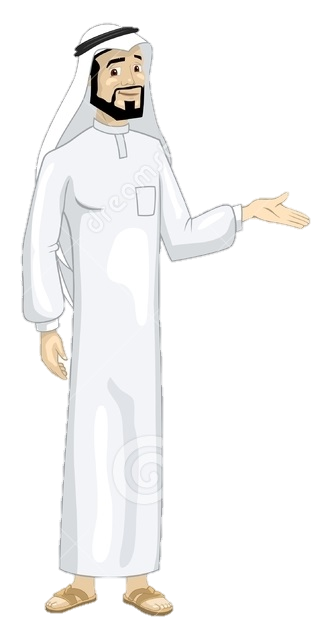